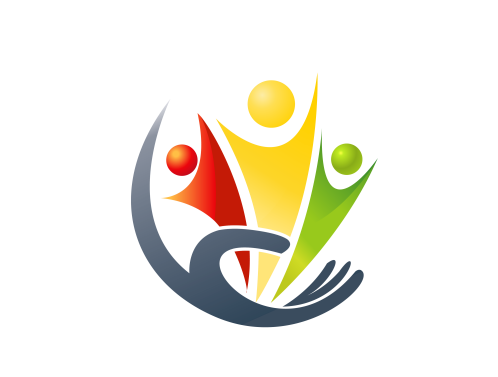 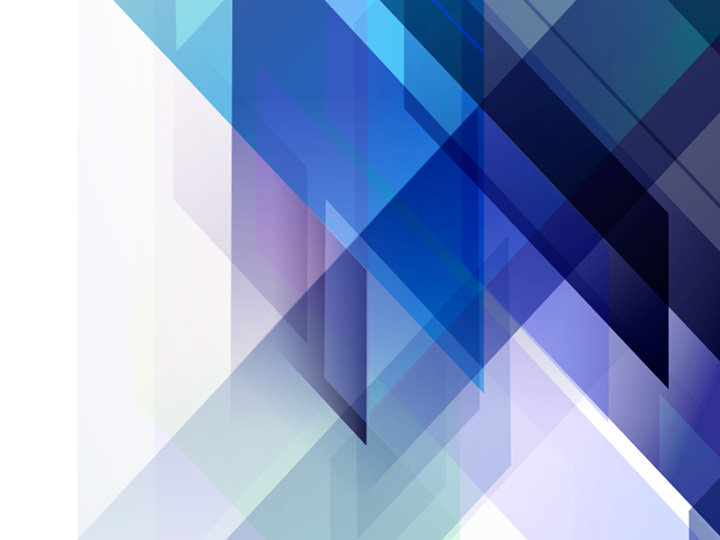 Семинар-совещание

«Внедрение предоставления  государственной 
социальной помощи на основании 
социального контракта 
в Карачаево-Черкесской Республике»
Министерство труда и социального развития 
Карачаево-Черкесской Республики
2021 год
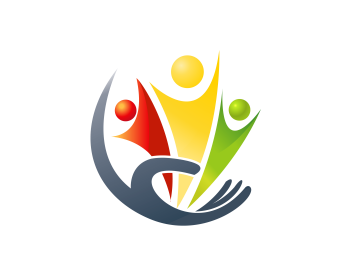 Социальный контракт
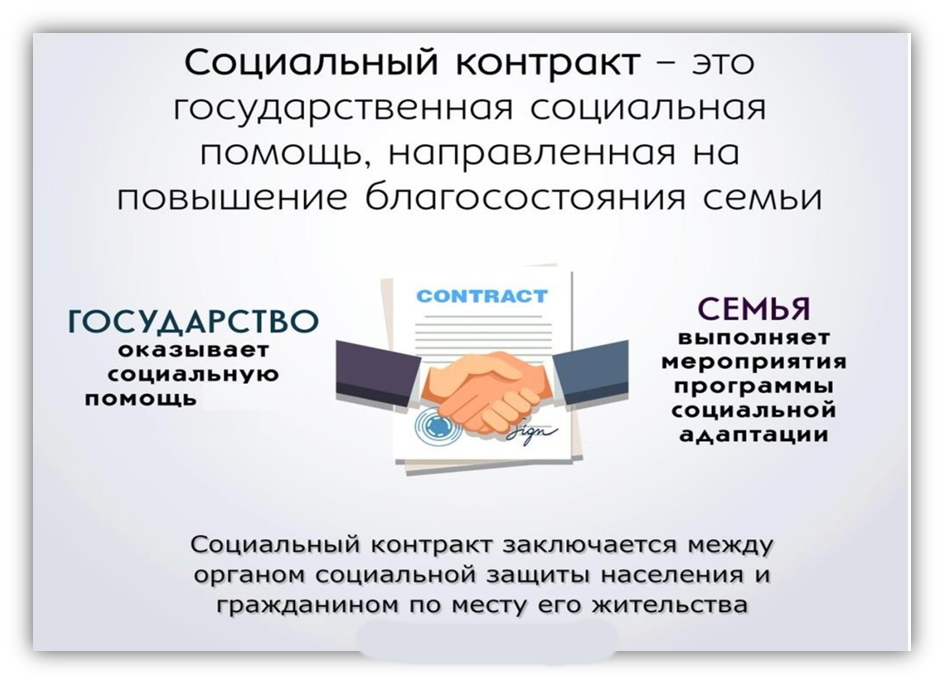 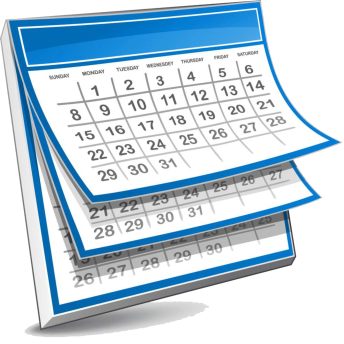 Период действия социального контракта
от 3 до 12 месяцев
Постановление Правительства Российской Федерации от 31.12.2020 № 2394 "О внесении изменений в приложение № 8-6 к государственной программе Российской Федерации "Социальная поддержка граждан"
Постановление Правительства Карачаево-Черкесской Республики от 09.11.2020 № 251 «Об оказании государственной социальной помощи на основании социального контракта в Карачаево-Черкесской Республики»
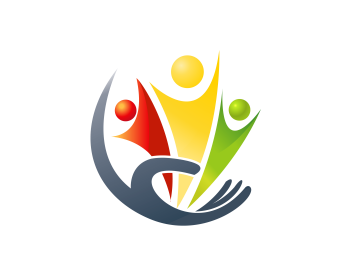 Социальный контракт
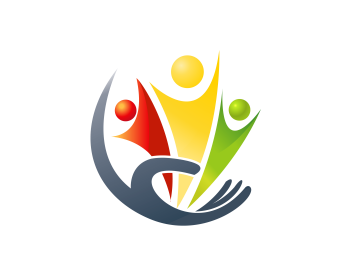 Категории получателей государственной социальной помощи на основании социального контракта
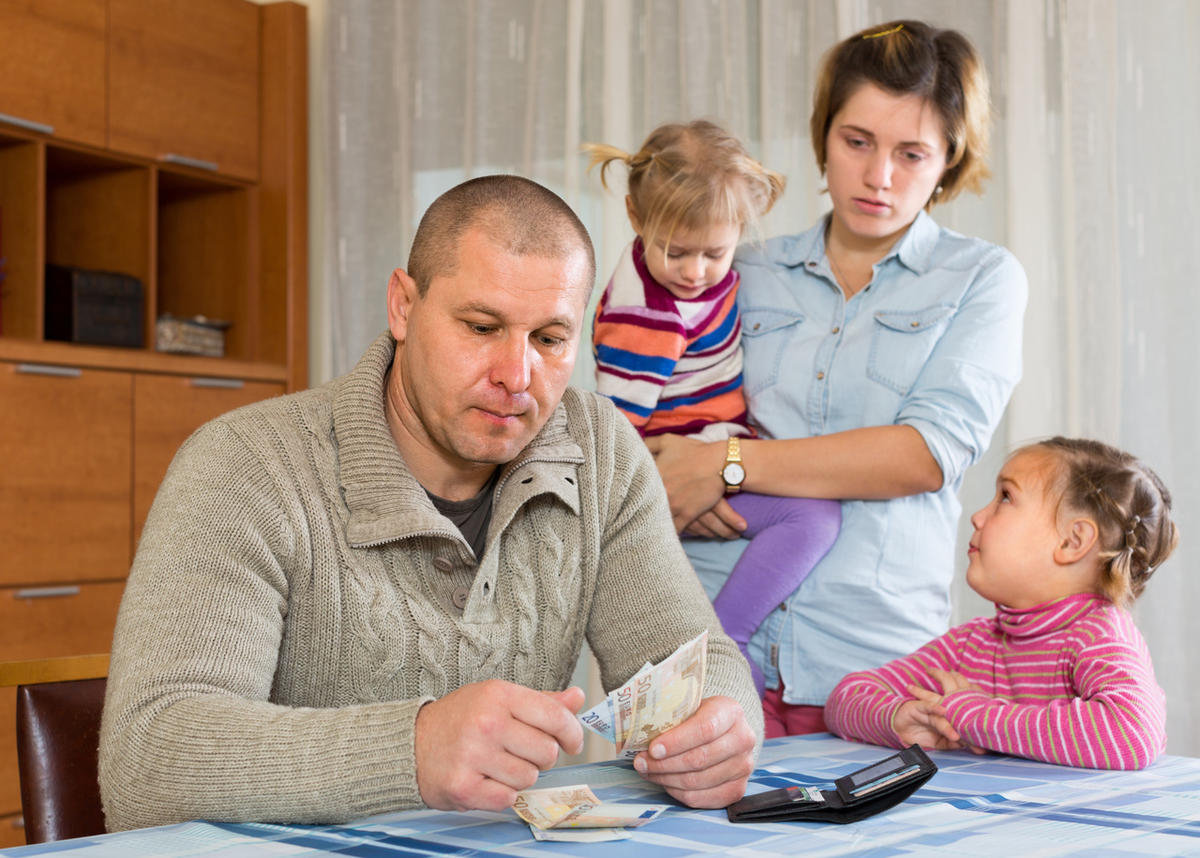 Малоимущие 
семьи
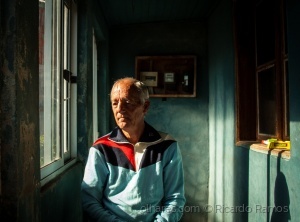 Малоимущие одиноко 
проживающие граждане
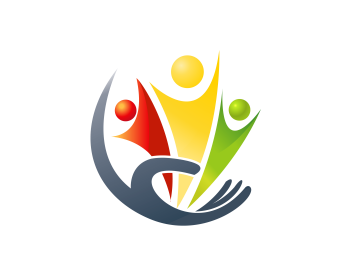 Перечень необходимых документов для оказания ГСП
Копии документов, удостоверяющих личность заявителя и членов его семьи.
Копии документов, подтверждающих факт совместного проживания заявителя с членами семьи, связанными свойством или родством.
Копии документов, подтверждающих родство и (или) свойство 
Документы, подтверждающие сведения о доходах каждого члена семьи за 3 месяца, предшествующих месяцу обращения за оказанием ГСП
Копии документов об имуществе, принадлежащем заявителю (его семье) на праве собственности. 
Справка органа социальной защиты населения по прежнему месту жительства заявителя (членов его семьи) о неполучении ГСП на основании социального контракта в других регионах Российской Федерации и в пределах Карачаево-Черкесской Республики в течение одного года
Документы (сведения) о неполучении заявителем, членами его семьи выплат на содействие самозанятости безработных граждан 
Трудовая книжка заявителя, члена его семьи, имеющего намерение участвовать в реализации мероприятия, связанного с поиском работы.
Соглашение о погашении задолженности по оплате жилого помещения и коммунальных услуг (в случае реализации мероприятия, связанного с преодолением трудной жизненной ситуации).
Иные документы, содержащие сведения, которые влияют на право назначения, размер государственной социальной помощи на основании социального контракта.
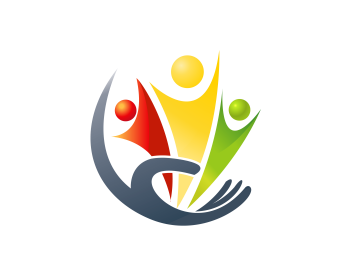 Социальный контракт
Электронная форма
Заявление и документы
МФЦ
УСЗН
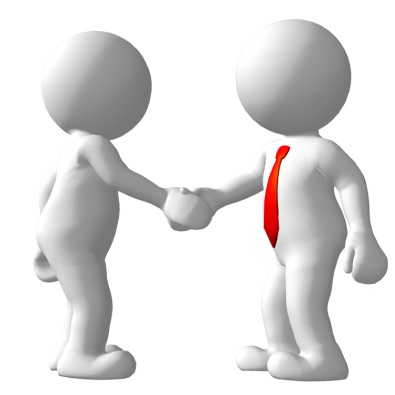 Направление межведомственного запроса
Материально-бытовое  обследование условий проживания семьи (гражданина)
Личное дело с прилож. проекта соц. контракта и программы соц. адаптации
Рекомендация
Комиссия
Решение УСЗН
Об отказе в назначении
О назначении
Заключение социального контракта
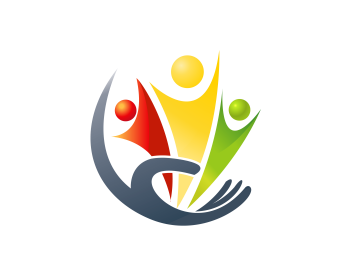 Мероприятия программы социальной адаптации
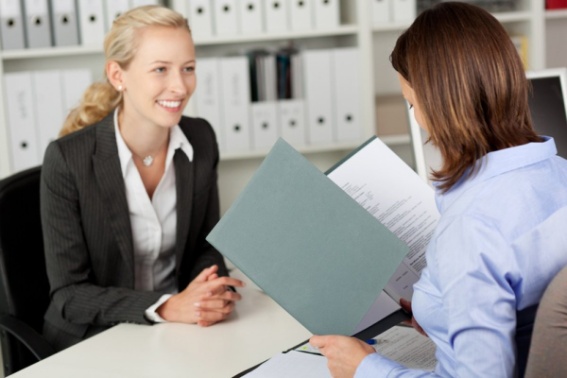 Социальная помощь может быть направлена на:
Поиск работы;
Осуществление индивидуальной предпринимательской деятельности;
Ведение личного подсобного хозяйства;
Иные мероприятия, направленные на преодоление гражданином трудной жизненной ситуации.
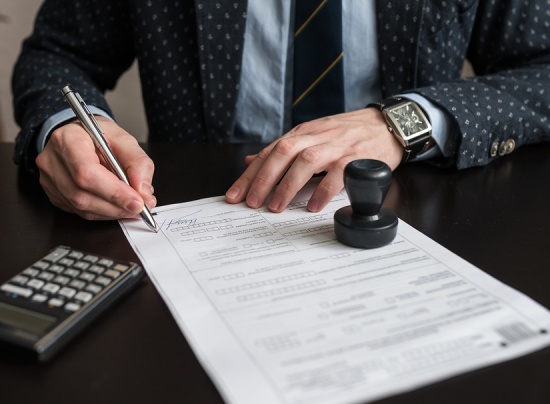 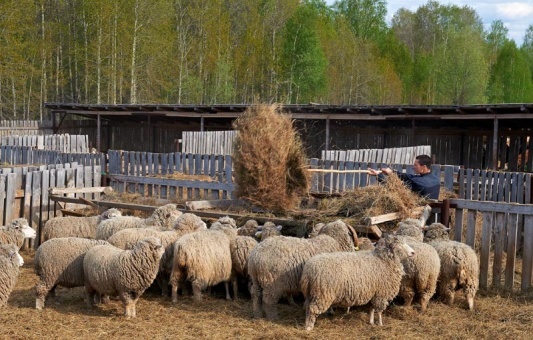 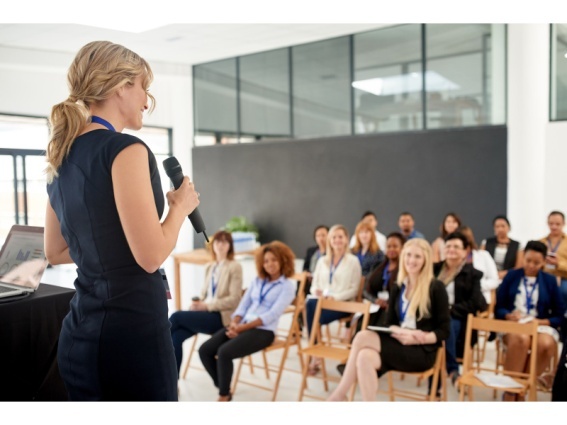 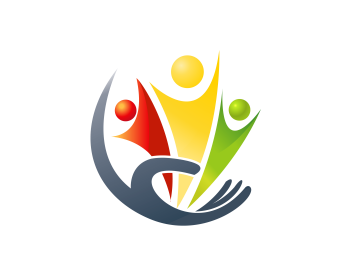 Мероприятия программы социальной адаптации
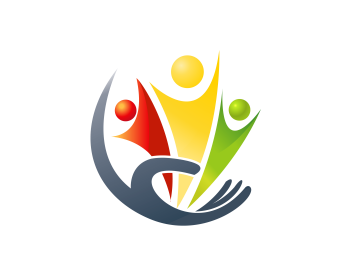 Мероприятия программы социальной адаптации
Оказание содействия в получении иных видов поддержки исходя из условий жизни гражданина

Получение мер социальной поддержки;
Направление на ежегодное прохождение профилактического медицинского осмотра или диспансеризации, а также на проведение гражданином и членами его семьи вакцинации в соответствии с национальным календарем профилактических прививок при отсутствии медицинских противопоказаний;
Направление несовершеннолетних членов семьи гражданина в дошкольную образовательную организацию;
Организация ухода за нетрудоспособными.
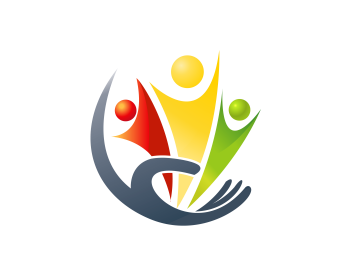 Социальный контракт
В 2021 году заключат 
социальные контракты
Должны преодолеть трудную жизненную ситуацию
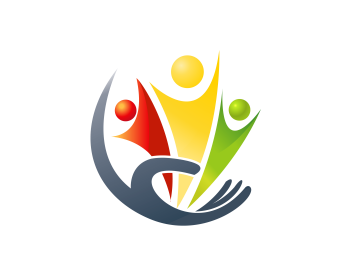 Финансирование мероприятий
Всего – 160 830,1 тыс. рублей,
в т.ч. средства республиканского бюджета – 8 041,5 тыс. рублей